Kites
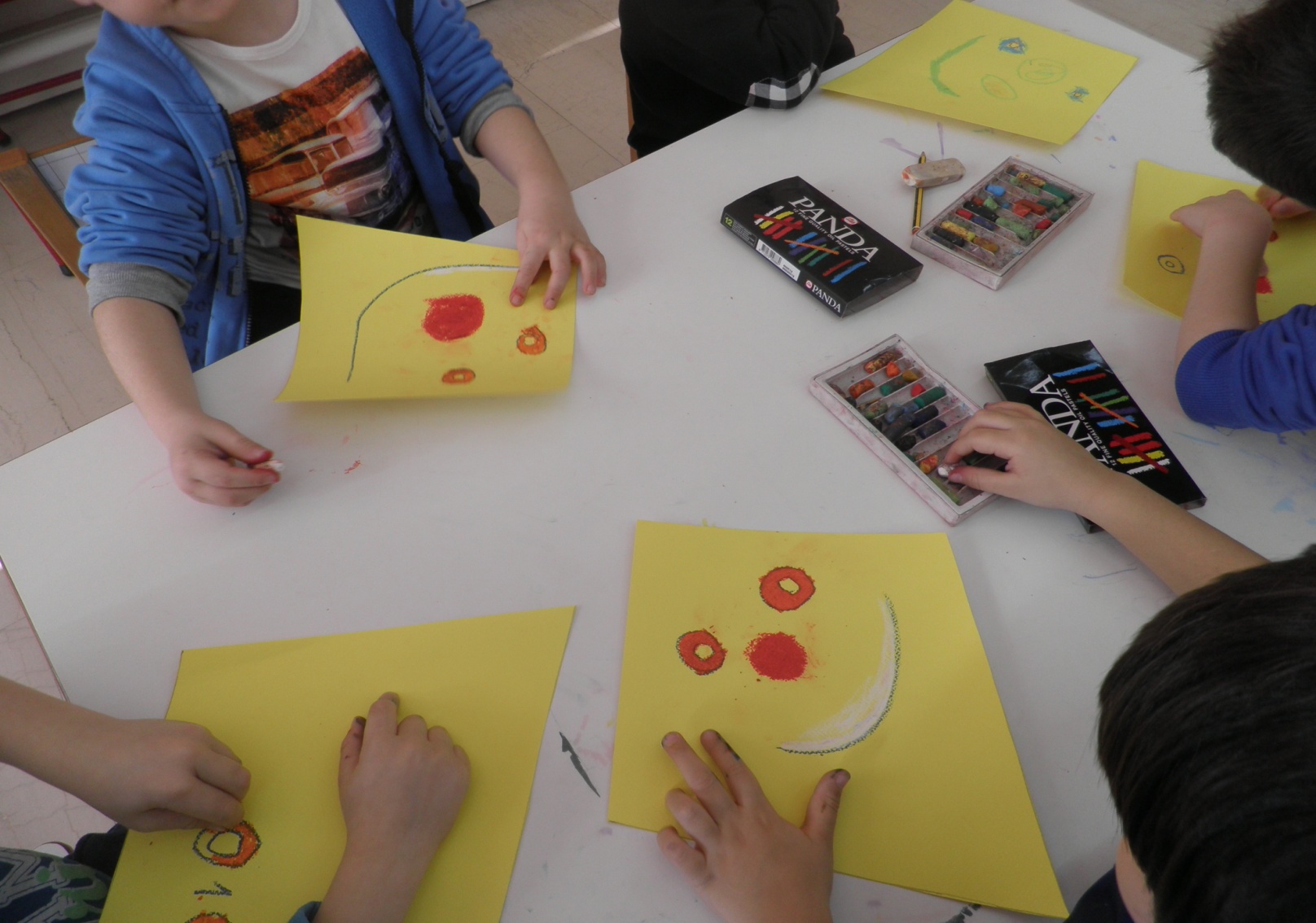 13th Kindergarten Larissa
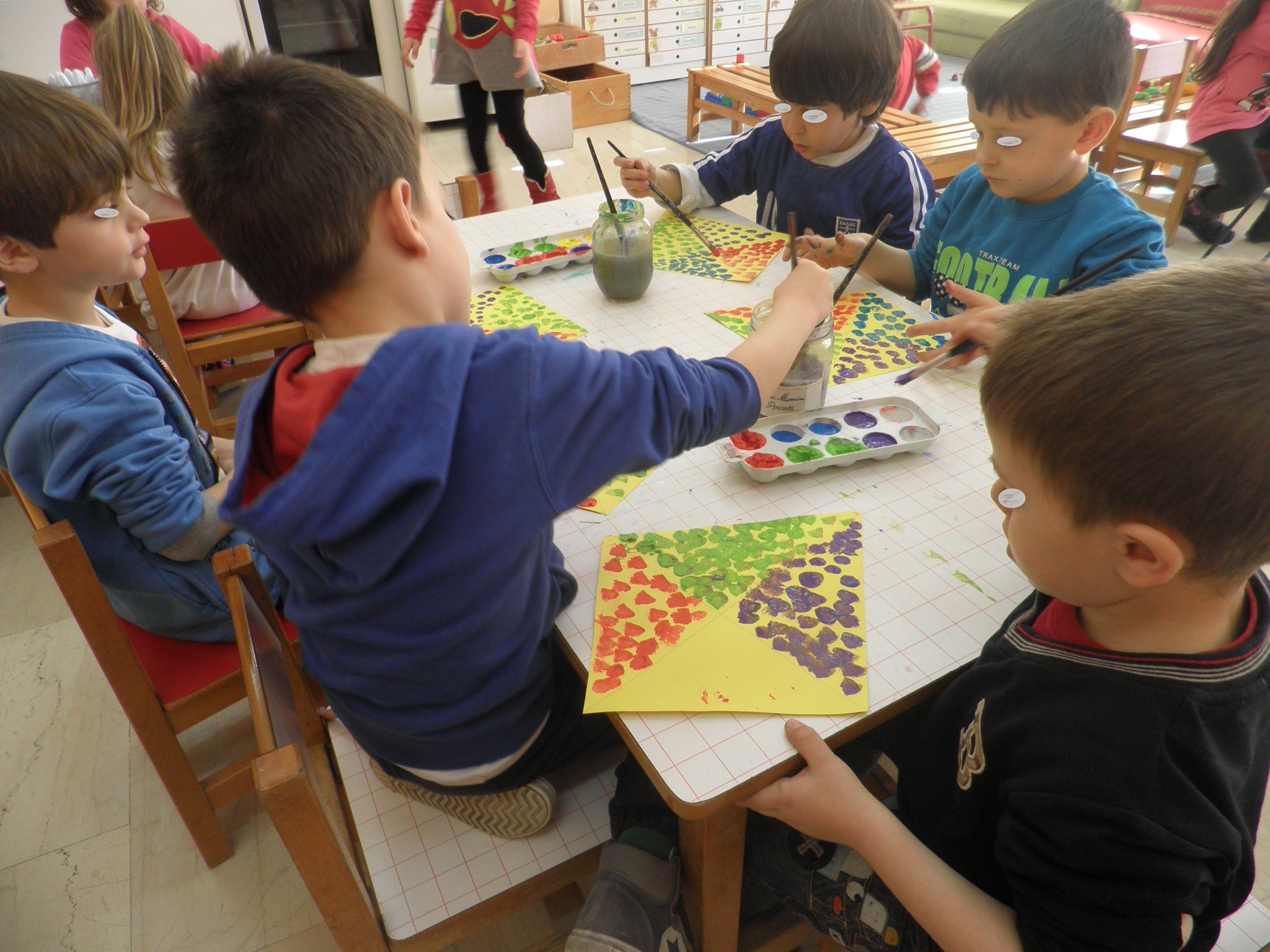 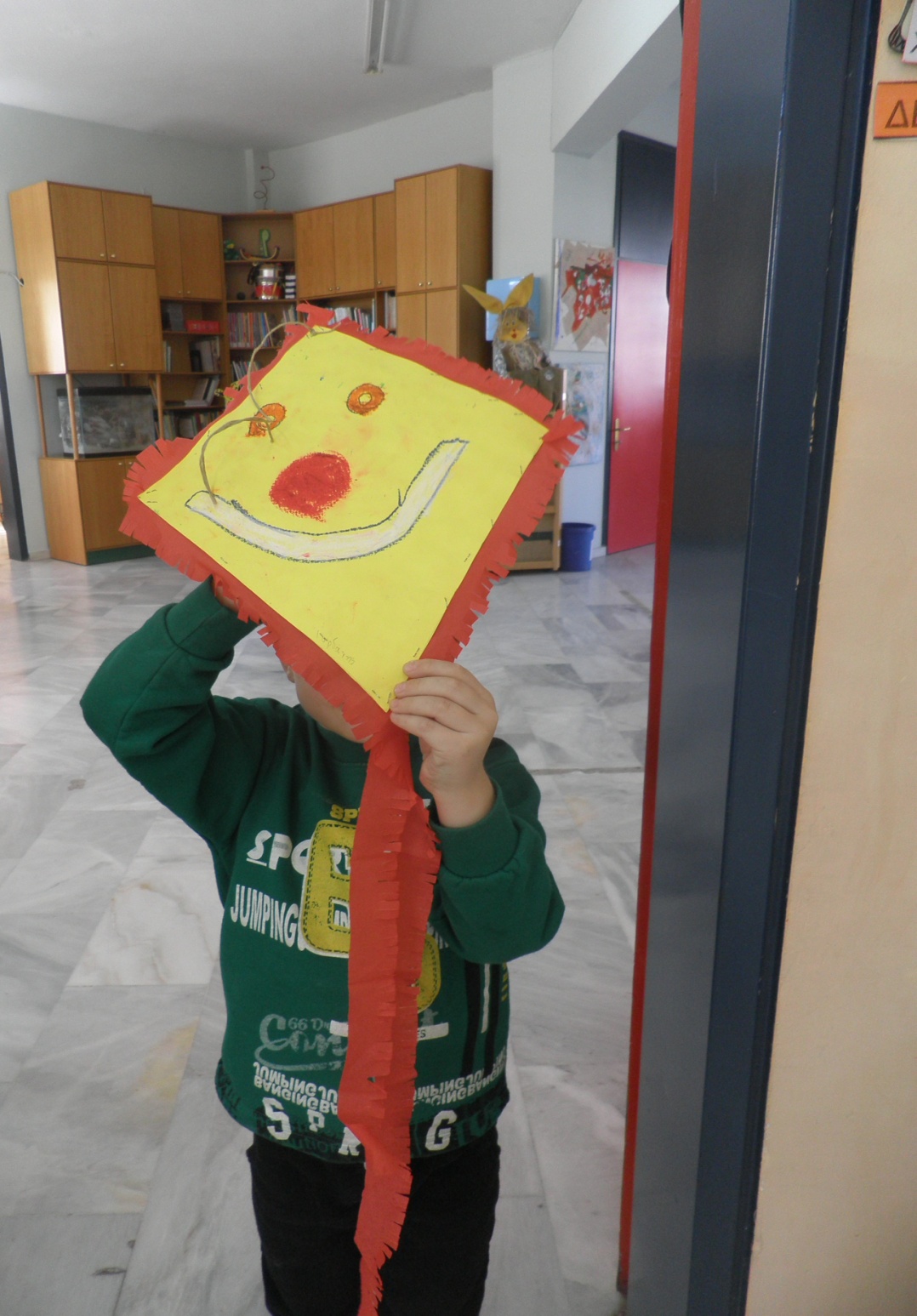 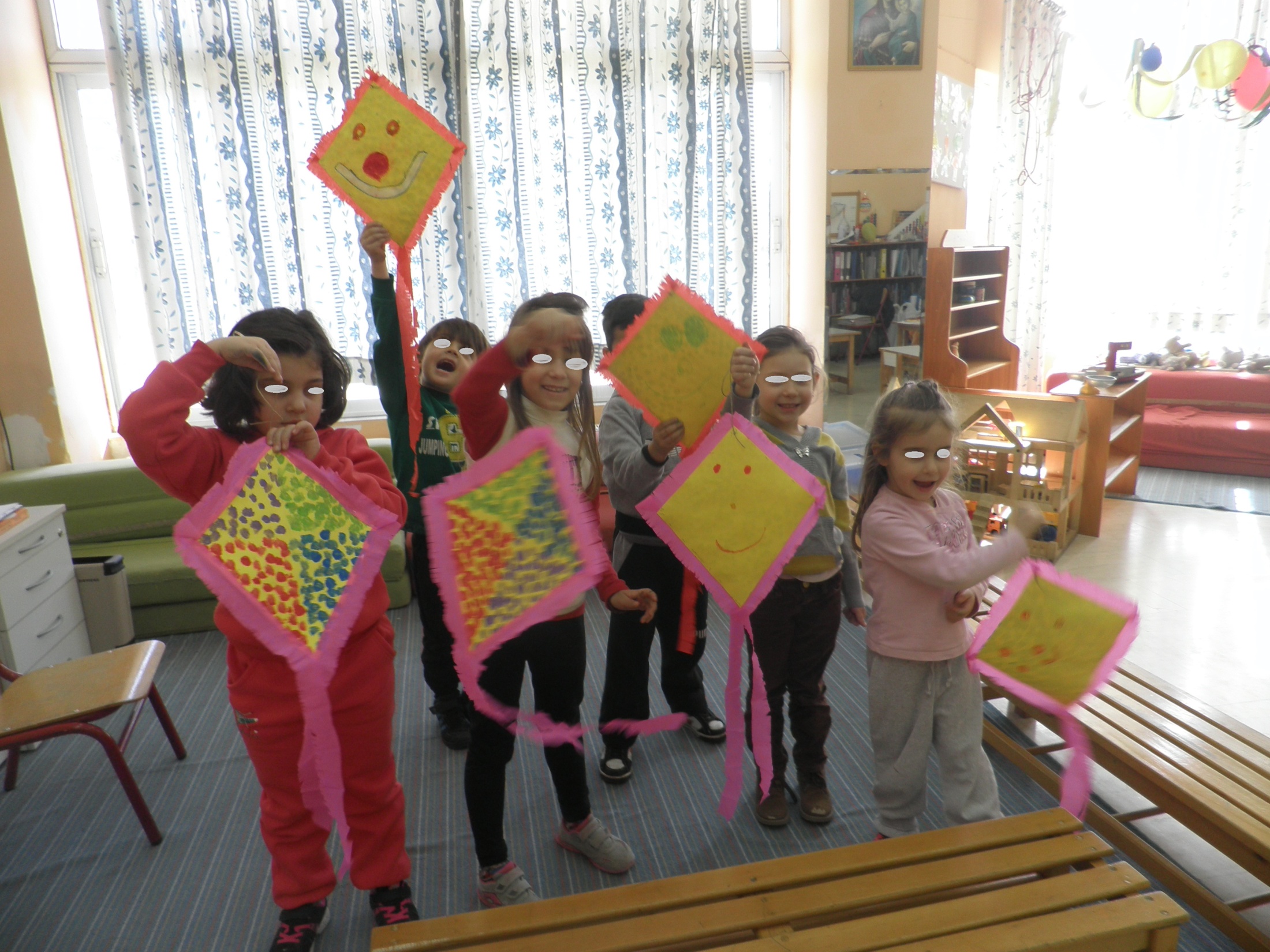 The End